Vereniging van Dow Gepensioneerden
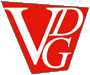 VDG Ledenvergadering 28 maart 2019 


Foto nummer 92
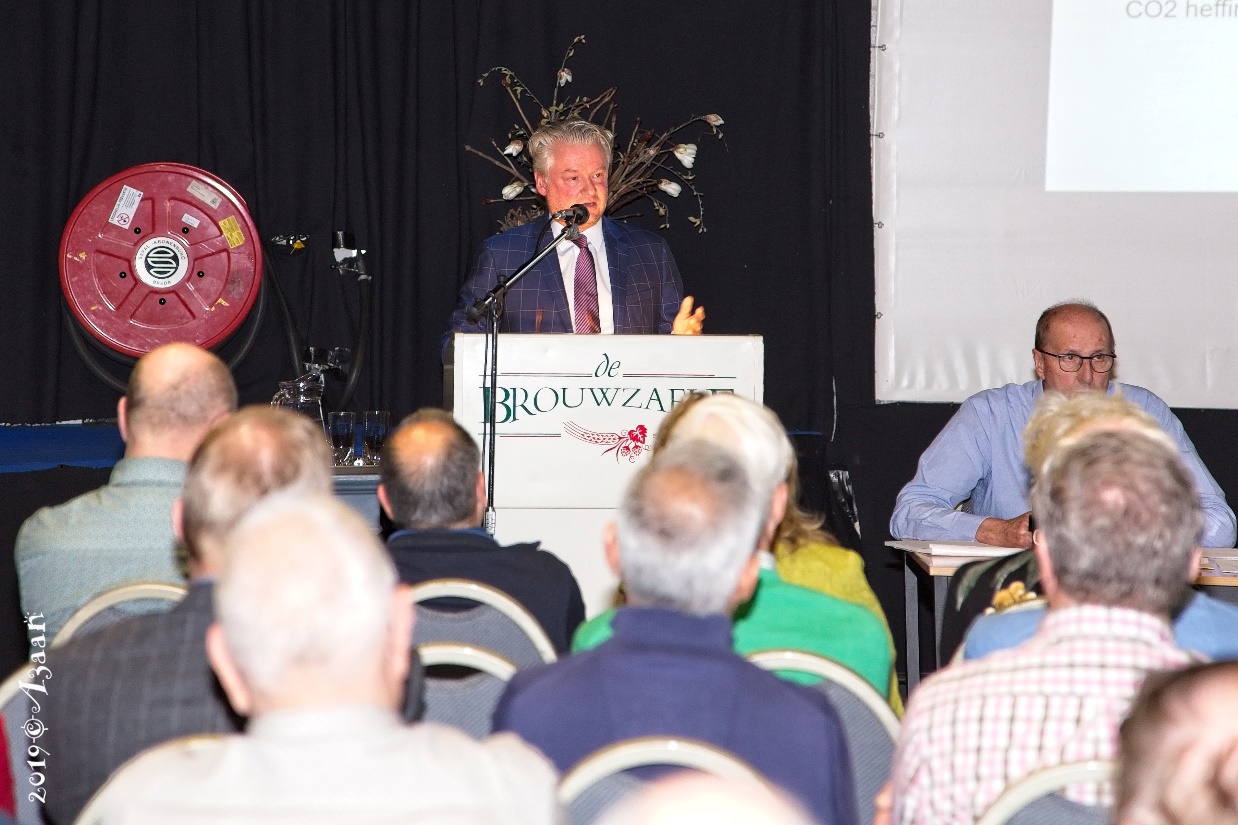 1
Vereniging van Dow Gepensioneerden
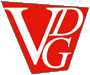 VDG Ledenvergadering 28 maart 2019 

Hartelijk welkom – Voorwoord
Dik Schipper
Voorzitter
2
Vereniging van  Dow Gepensioneerden
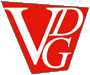 Agenda :
Welkom en opening
Goedkeuring van de agenda
Goedkeuring van de notulen ALV 2018
Bestuurssamenstelling en ontwikkelingen 
Jaarverslag VDG 2018 - Ruud Lie
Financieel verslag 2018 - Ineke Korst
Verslag kascontrole commissie
Verkiezing nieuw lid kascontrole commissie.
Begroting 2019 en vaststellen hoogte contributie voor 2019
Informatie over de zorgverzekering 2018/ 2019 - Henny Martens
Gastspreker Burgemeester van Terneuzen - Jan Lonink
Gastspreker Voorzitter van SDPF – Arnd Thomas
Verslag uit het VO - Maril van Waes 
Verslag uit SDPF - Jan Wolter Molster
Instemming Erelid van VDG - Simon Molenaar
Bestuursverkiezing, aftredend bestuurslid en goedkeuring kandidaat leden
”Jouw bijdrage”
Rondvraag
Sluiting, waarna “bijpraten bij een rondje van de penningmeester”
3
[Speaker Notes: 14 punten]
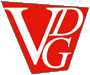 Vereniging van  Dow Gepensioneerden
Goedkeuring Agenda
4
Vereniging van  Dow Gepensioneerden
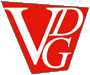 Goedkeuring Notulen ALV 2018
5
Vereniging van  Dow Gepensioneerden
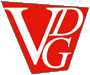 Bestuur
Voorzitter				Dik Schipper
Vicevoorzitter			Ruud Lie
Secretaris				Jo Burm
2e Secretaris				Theo Droge
Penningmeester			Ineke Korst  (kandidaat)
2e Penningmeester			Gerard van Noort
					Arnout Lavooi
Lid verantwoordingsorgaan	Maril van Waes
Zorg specialist			Henny Martens
					Ceciel van Eijl (kandidaat)
6
Vereniging van Dow Gepensioneerden
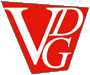 Bestuur / adviseurs
Stan Bosman	Lid Verantwoordigsorgaan
Jan Wolter Molster	Bestuurslid Dow Pensioenfonds
Ad de Kok		Bestuurslid Dow Pensioenfonds


Kascommissie
David Kasse 
Enno Thedinga
7
Vereniging van  Dow Gepensioneerden
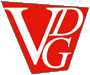 Ontwikkelingen
 koopkracht 
 kosten zorgverzekering
8
Vereniging van  Dow Gepensioneerden
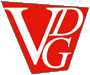 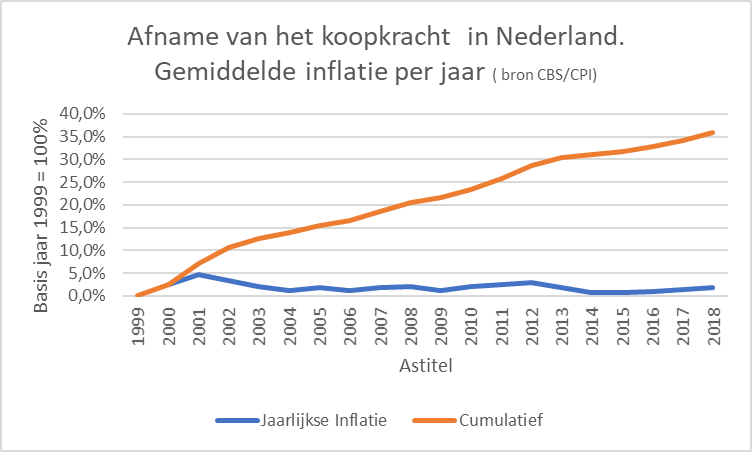 9
Vereniging van  Dow Gepensioneerden
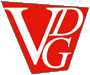 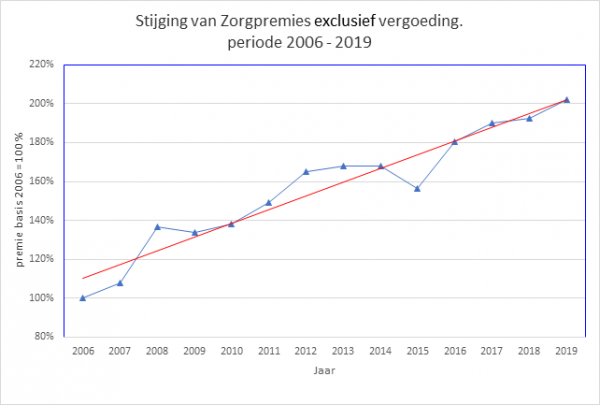 koop
10
Vereniging van Dow Gepensioneerden
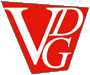 11
Vereniging van  Dow Gepensioneerden
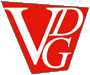 Toezegging van Dow management
Er zal met enige regelmaat gekeken worden naar de inflatiecijfers over de afgelopen jaren

Afhankelijk van bepaalde factoren heeft Dow toegezegd een compensatie ter beschikking te stellen, in welke vorm dan ook
12
Vereniging van  Dow Gepensioneerden
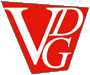 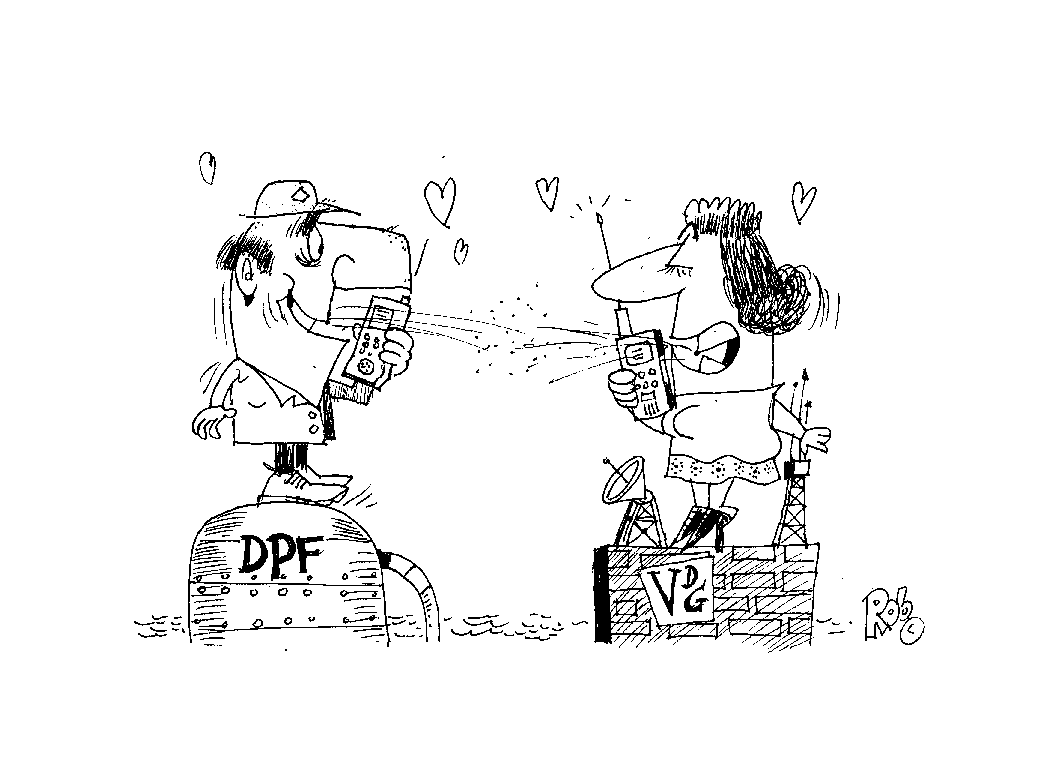 13
Vereniging van  Dow Gepensioneerden
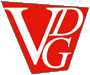 Jaarverslag VDG 2018
		Ruud Lie
14
Vereniging van  Dow Gepensioneerden
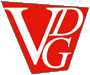 Landelijke pensioen ontwikkelingen en de VDG
15
Vereniging van  Dow Gepensioneerden
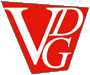 VDG bestaat 25 jaar 

  Accent verlegging naar zorgkosten vergoeding en inhoud 			van verzekeringen
16
Vereniging van  Dow Gepensioneerden
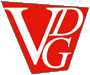 Bestuur
Het bestuur is 6 x bij elkaar geweest
Maril van Waes is als vertegenwoordiger van de gepensioneerden in het Verantwoordingsorgaan benoemd
Henny Martens is toegetreden als vertegenwoordiger van de gepensioneerden in de Dow OR verzekerings- commissie.
KNVG contacten
17
Vereniging van  Dow Gepensioneerden
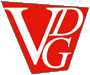 VDG Leden

Lidmaatschap van de VDG onder de loep
 
Kosten Post

Protocol Bescherming Persoonsgegevens
18
Vereniging van  Dow Gepensioneerden
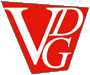 PR
Website :van 17.200 in 2017 naar 21.135 bezoeken in 2018
Nieuwsbrieven 3x uitgestuurd

Publicatie over VDG in “Jouw Dow” en “Pensioen Update”
19
Vereniging van  Dow Gepensioneerden
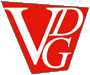 Overleg met Dow

         Leden woonachtig in België
20
Vereniging van  Dow Gepensioneerden
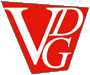 Financieel Jaarverslag
Ineke Korst
Kandidaat penningmeester
21
Vereniging van  Dow Gepensioneerden
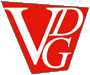 22
Vereniging van  Dow Gepensioneerden
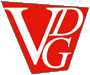 Verslag kascontrolecommissie:

		Enno Thedinga 
		David Kasse
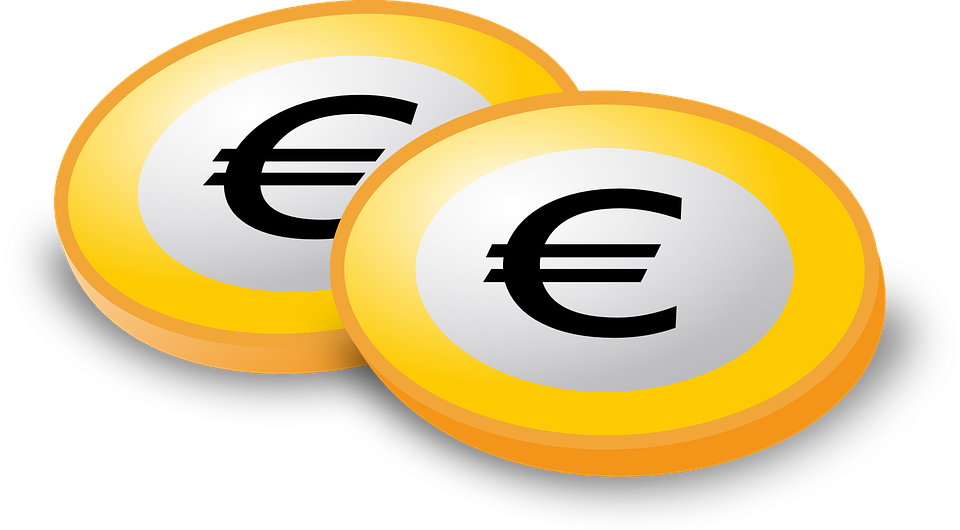 23
[Speaker Notes: Wie verklaard…..]
Vereniging van  Dow Gepensioneerden
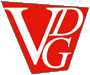 Verkiezing kascontrolecommissie 2019
24
Vereniging van  Dow Gepensioneerden
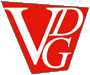 25
Vereniging van  Dow Gepensioneerden
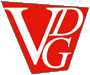 Vaststellen jaarlijkse contributie bijdrage voor 2019
26
Vereniging van  Dow Gepensioneerden
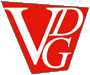 Informatie zorgverzekering  
Henny Martens
27
Vereniging van Dow Gepensioneerden
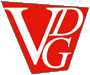 VDG doelstelling m.b.t. de zorg
monitoren, evalueren ziektekostenverzekering
polisvoorwaarden op maat kunnen blijven afstemmen voor gepensioneerden

Doelstelling te bereiken door 
communicatie / informatie / advisering (nieuwsbrief, individueel, intermediair WB
participatie in Dow OR verzekeringscommissie als lid – adviseur
28
Vereniging van Dow Gepensioneerden
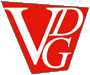 Resultaat 2018 
nieuwsbrief no 92 & toelichting op ziektekostenverzekering
brochure 2019
overleg management impact premie m.b.t. koopkracht, belang Dow collectiviteit / restitutiepolis
Web-portaal WB (brochure, premietabel, vergoedingswijzer, polisvoorwaarden  BV AV TAV zhs Extra.
29
Vereniging van  Dow Gepensioneerden
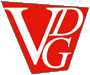 Gastsprekers

 Jan Lonink
 Burgemeester van Terneuzen


De Burgemeester zal in gaan op de ontwikkelingen in de regio.
30
Vereniging van  Dow Gepensioneerden
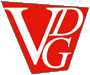 Gastsprekers

Arnd Thomas 
Voorzitter van SDPF
&
		Group Vice President Operations
		EQUATE Petrochemical Company
31
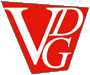 Vereniging van  Dow Gepensioneerden
Verslag bestuurslid, namens de gepensioneerden, in het VO:

Maril van Waes
32
Vereniging van  Dow Gepensioneerden
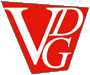 Verantwoordingsorgaan van Stichting Dow Pensioenfonds 


Rollen verantwoordingsorgaan
Evaluatie “ wet versterking bestuur pensioenfondsen” 2017
Focus 2018 / 2019

Namens gepensioneerden in VO: Stan Bosman en Maril van Waes.
33
Vereniging van  Dow Gepensioneerden
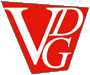 Rollen verantwoordingsorgaan (vo)

Bestuur en Raad van Toezicht leggen verantwoording af over beleid en wijze van uitvoering aan VO.

VO:
Toetst beleid en uitvoering
Kontroleert of evenwichtige belangenafweging is gemaakt
Adviesrol, gevraagd en ongevraagd binnen wettelijk kader
Jaarlijkse oordeelvorming in jaarverslag
34
Vereniging van  Dow Gepensioneerden
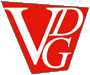 Evaluatie van de overheid: Wet verbetering bestuur Pfs 2014/2017


	Verbetervoorstellen voor Verantwoordingsorganen:

Stroomlijnen taken en rollen VO en Raad van Toezicht
Diversiteit: jongeren en vrouwen
Investeren in deskundigheid
35
Vereniging van  Dow Gepensioneerden
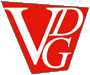 Focus VO Dow 2018/2019

Jaarplanning adviesaanvragen samen met DB en Raad van Toezicht
Overleg met Raad van Toezicht (2x per jaar)
Verdiepen in Maatschappelijk Verantwoord Beleggen
Monitoren fase 2 derisking
Monitoren KPI’s AZL
Opvolgen communicatiebeleid
Oordeelvorming in jaarverslag 2018
Jaarlijkse zelf evaluatie
36
Vereniging van Dow Gepensioneerden
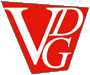 Verslag vertegenwoordiger in het bestuur van SDPF

		       Jan Wolter Molster
37
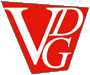 Vereniging van  Dow Gepensioneerden
2018 

      Deelnemers
      Rendement
      Actualiteit
38
Vereniging van  Dow Gepensioneerden
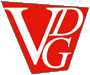 39
Vereniging van  Dow Gepensioneerden
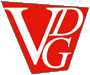 40
Vereniging van Dow Gepensioneerden
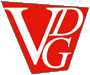 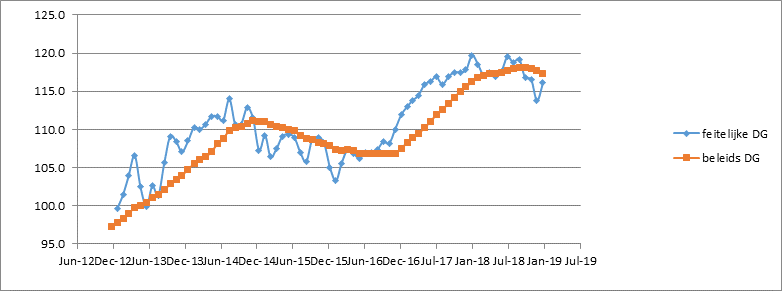 41
Vereniging van  Dow Gepensioneerden
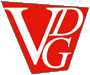 42
Vereniging van Dow Gepensioneerden
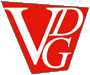 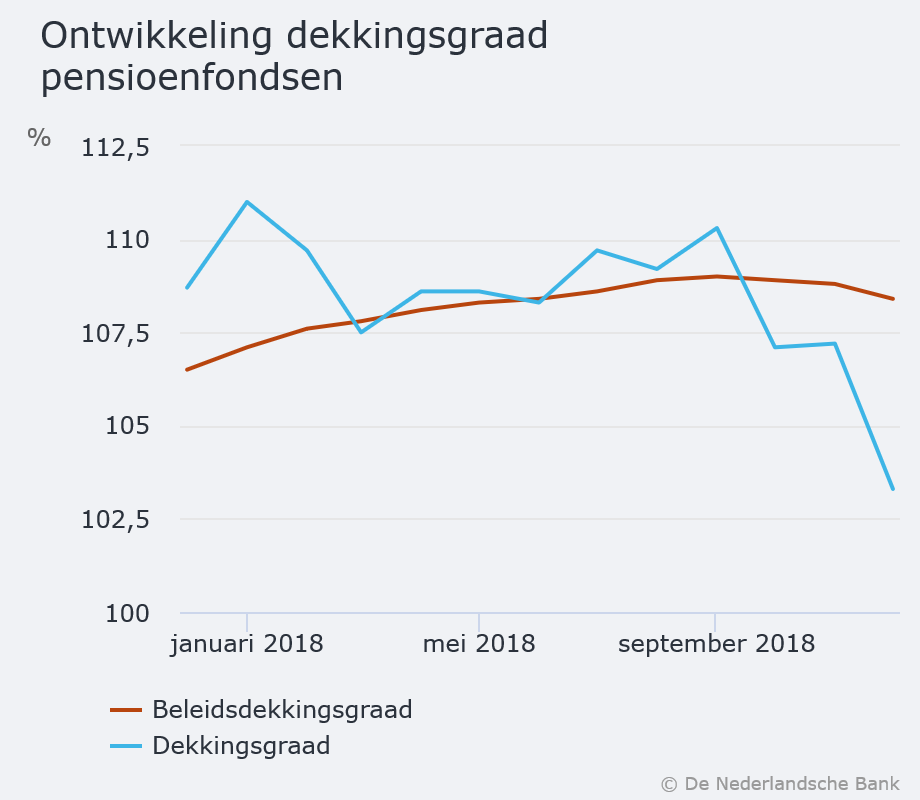 43
Vereniging van Dow Gepensioneerden
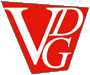 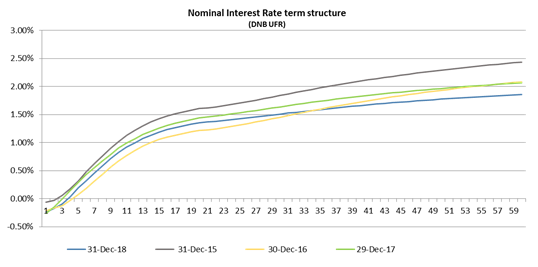 44
Vereniging van  Dow Gepensioneerden
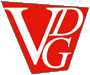 45
Vereniging van  Dow Gepensioneerden
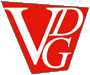 Actualiteiten 

Eindeloze Pensioen discussie nieuw pensioencontract
      (AOW, vroegpensioen, doorsnee premie,
	persoonlijke potjes)

Binnen St. Dow Pensioenfonds:
       fase 2 Derisking: 
aandelen naar 24% (nu 39%) en 
obligaties   naar 76% (nu 61%) 
Rente afdekking naar 85% (nu 75%)
        op termijn en flexibel
46
Vereniging van Dow Gepensioneerden
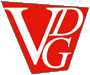 Erelid van VDG

 Het VDG bestuur wil graag aan jullie voordragen

	           	Simon Molenaar
47
Vereniging van Dow Gepensioneerden
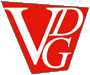 Aftredend Bestuurslid
Ruud Lie

Goedkeuring kandidaat Bestuursleden
Ineke Korst
Ceciel van Eijl
48
Vereniging van  Dow Gepensioneerden
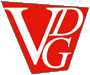 Sluiting van de vergadering
49